数学
职教高考新实践基础篇·
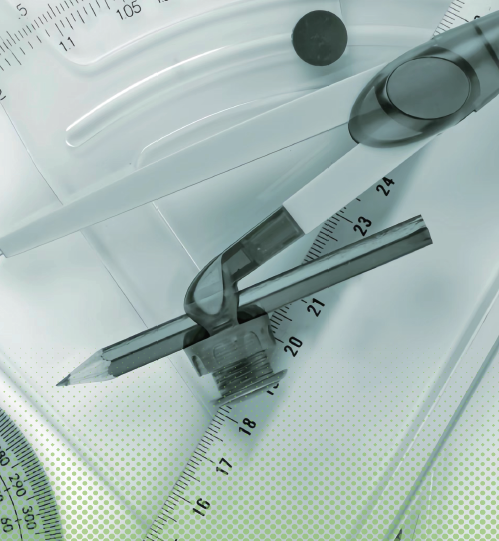 主　编　沈栩竹　唐　平
考纲要求
目 录
01
03
05
02
04
知识梳理
典型例题
真题感知
金榜通关
5.3
同角三角函数的基本关系
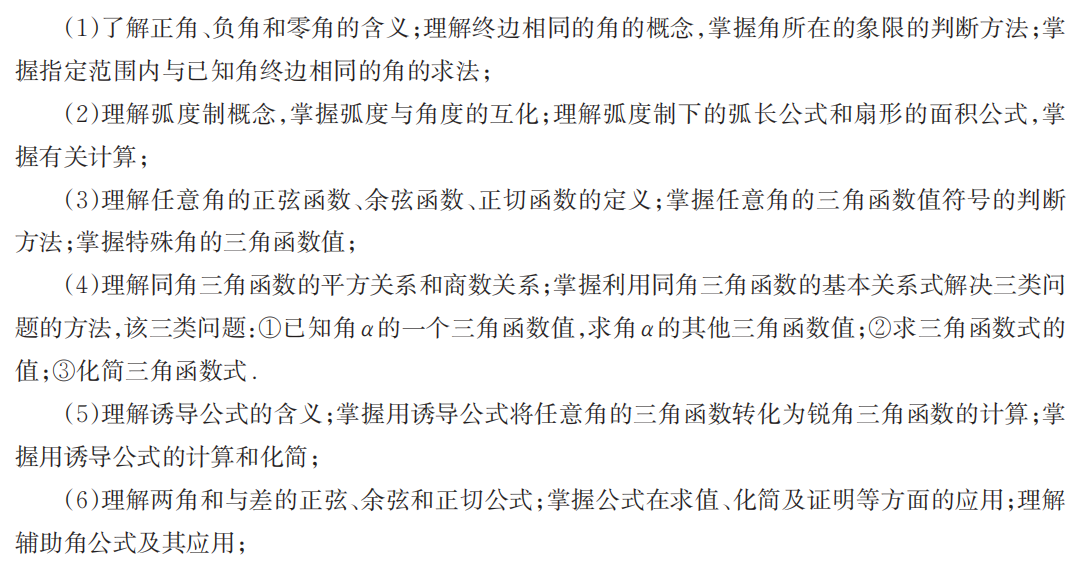 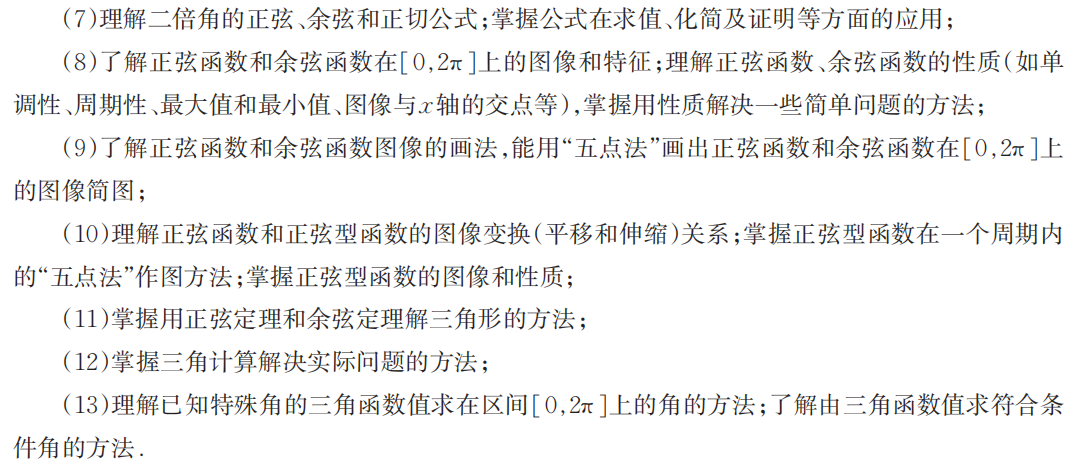 一、平方关系
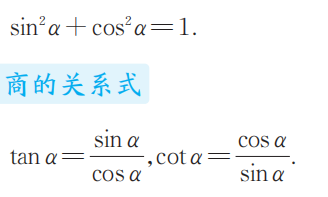 二、商的关系式
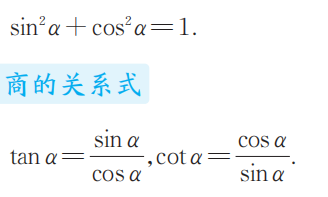 考点一　已知角的某个三角函数值求其他三角函数值
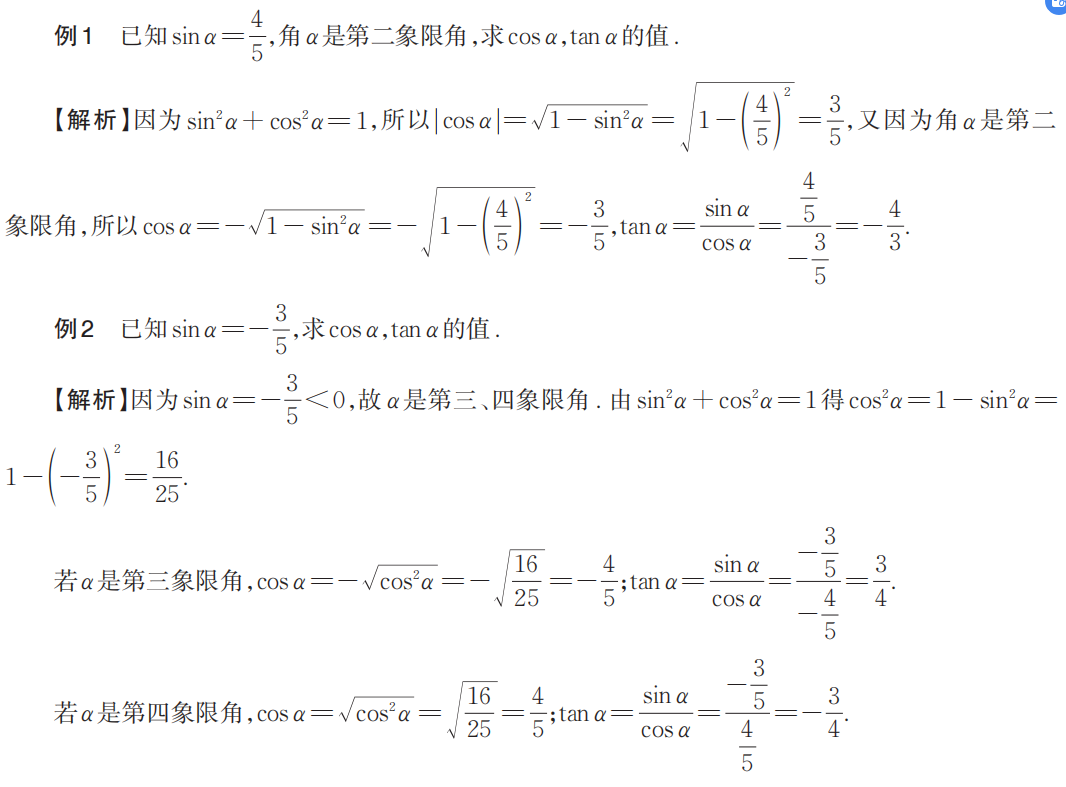 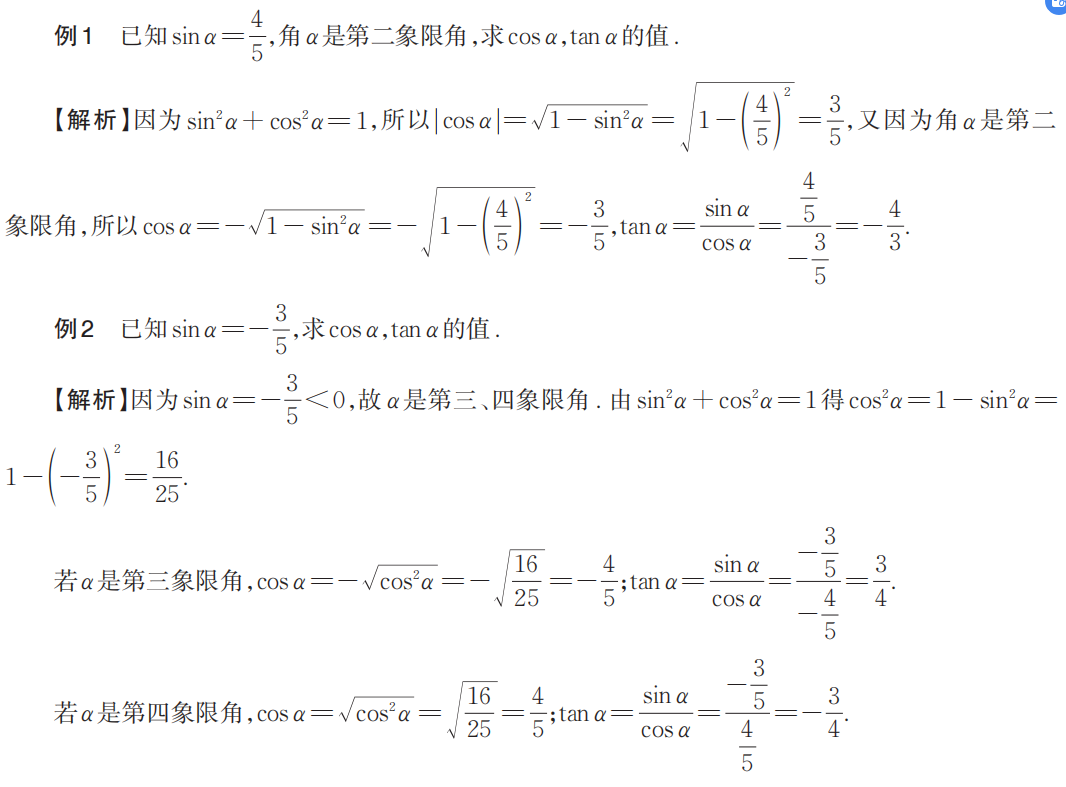 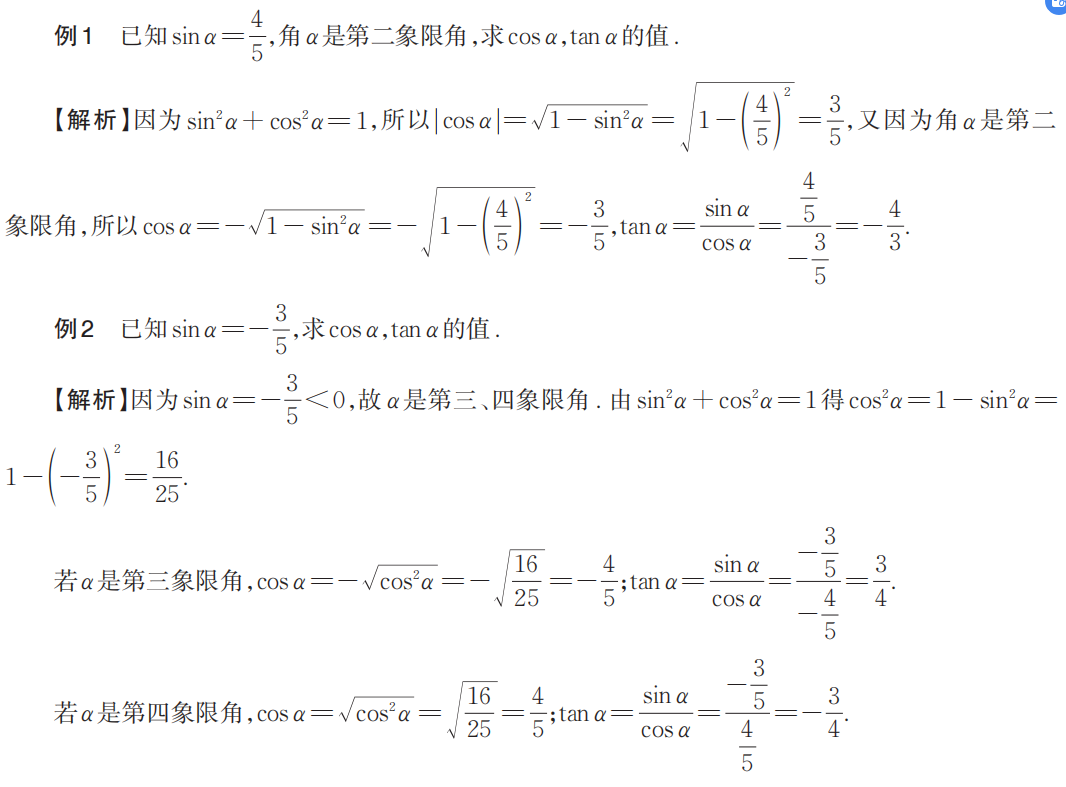 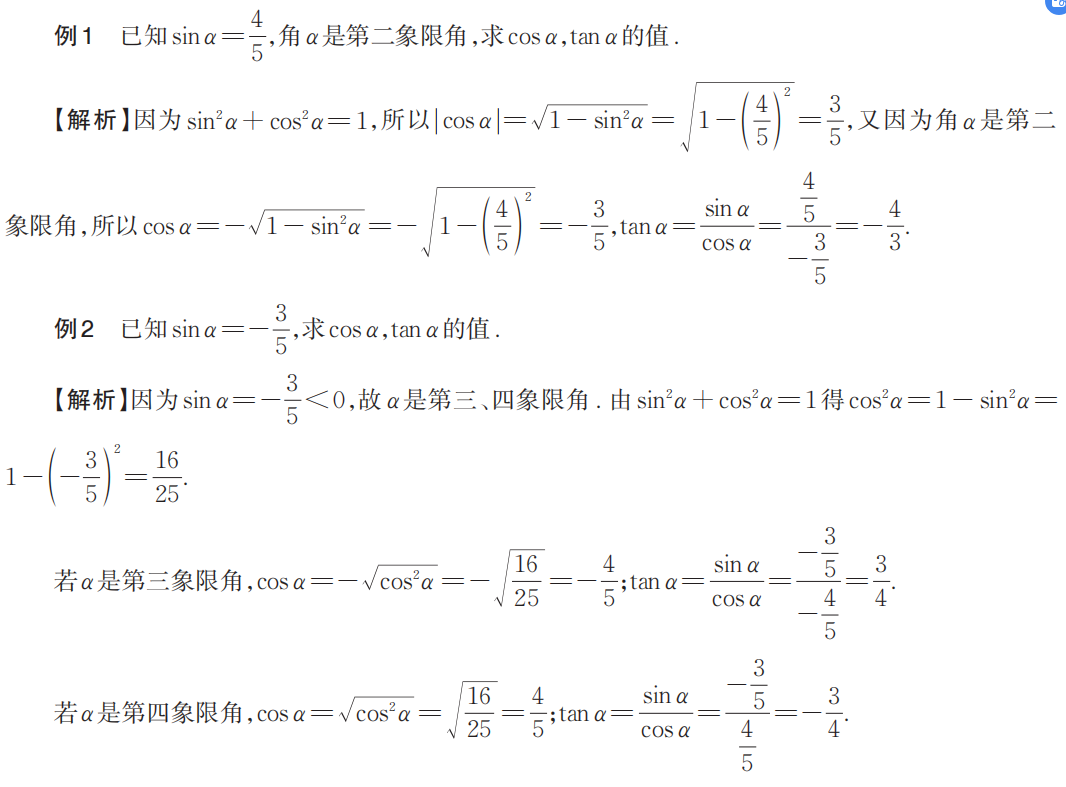 考点二　　化简三角函数式
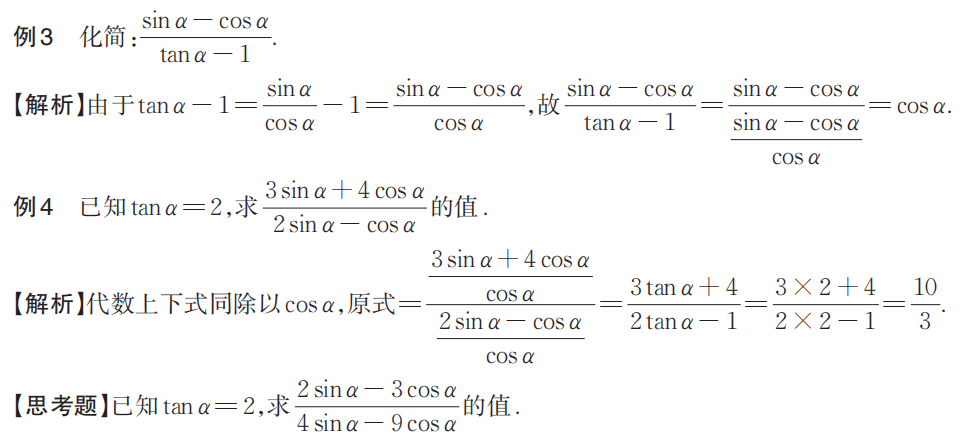 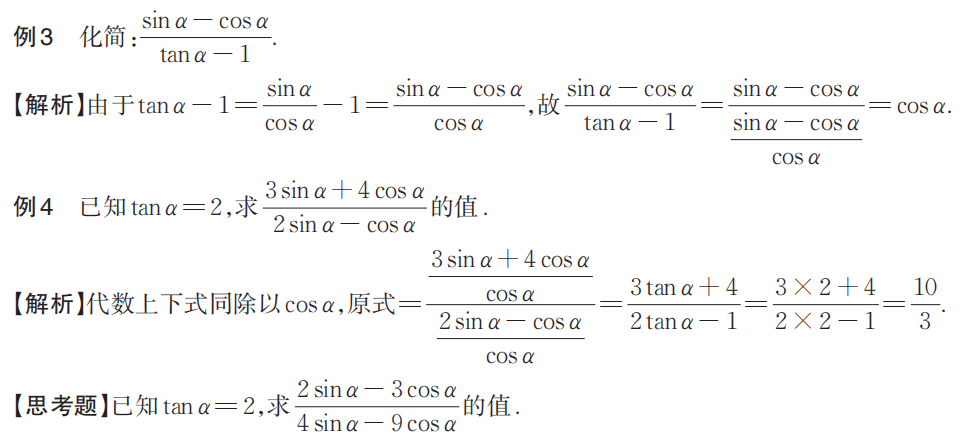 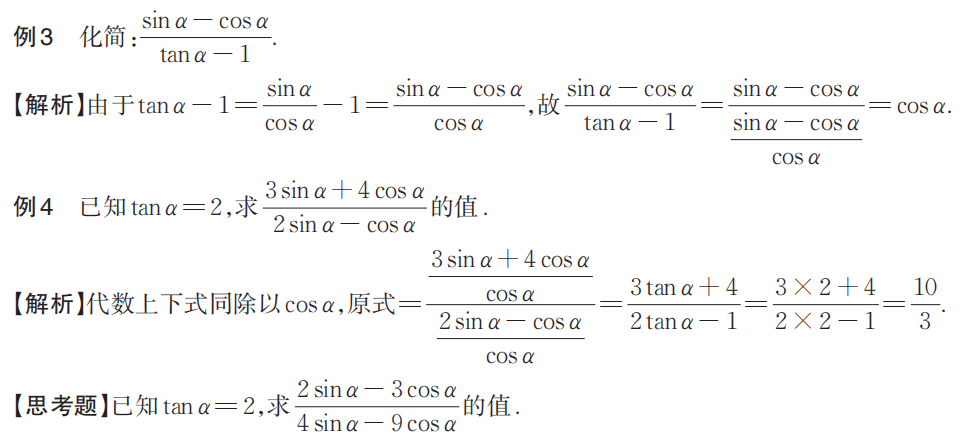 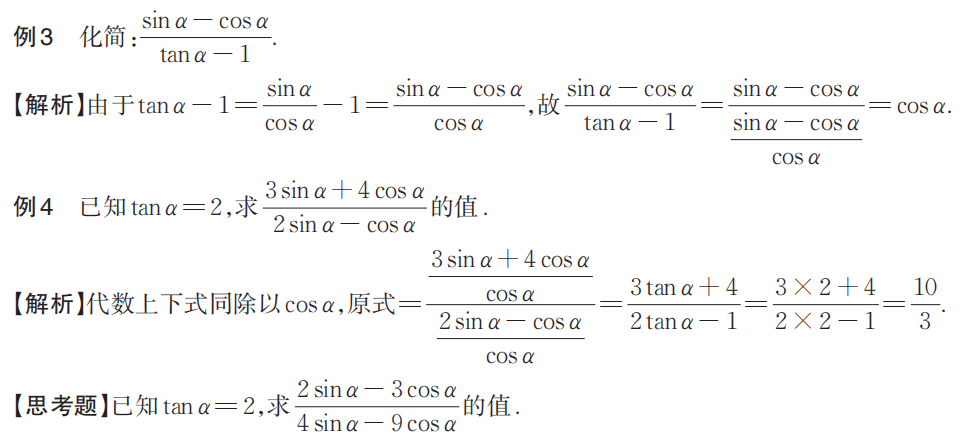 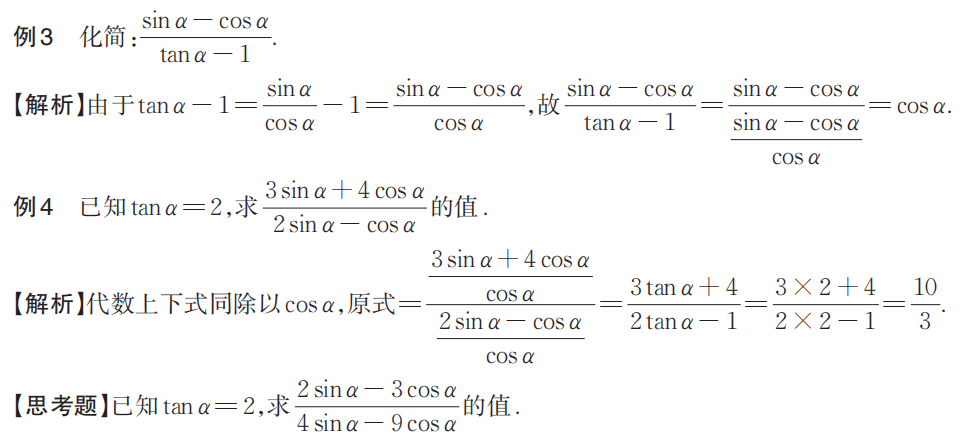 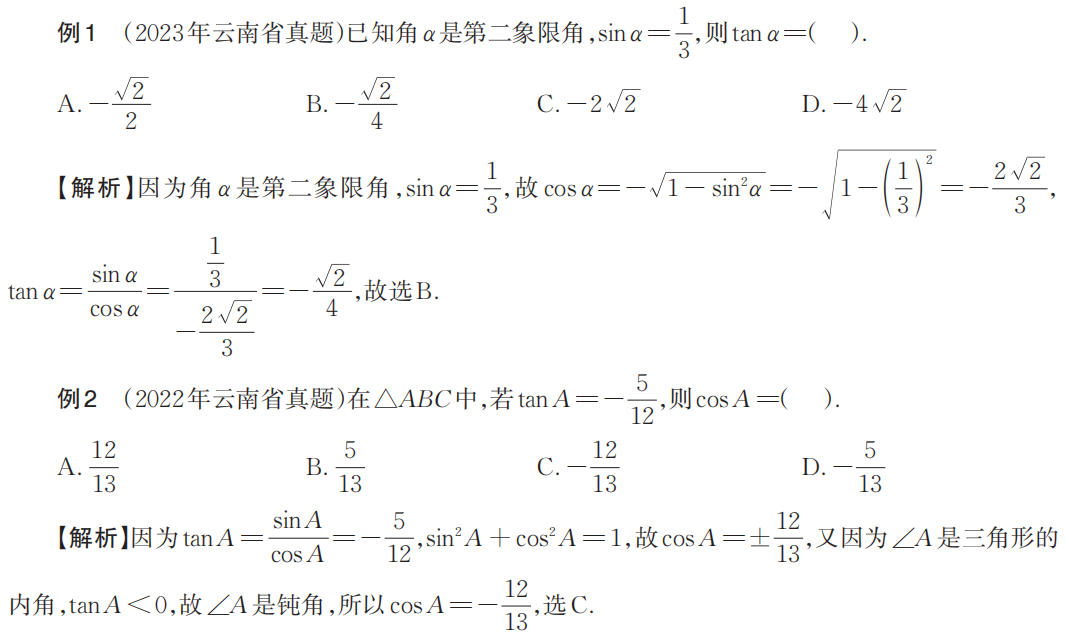 B
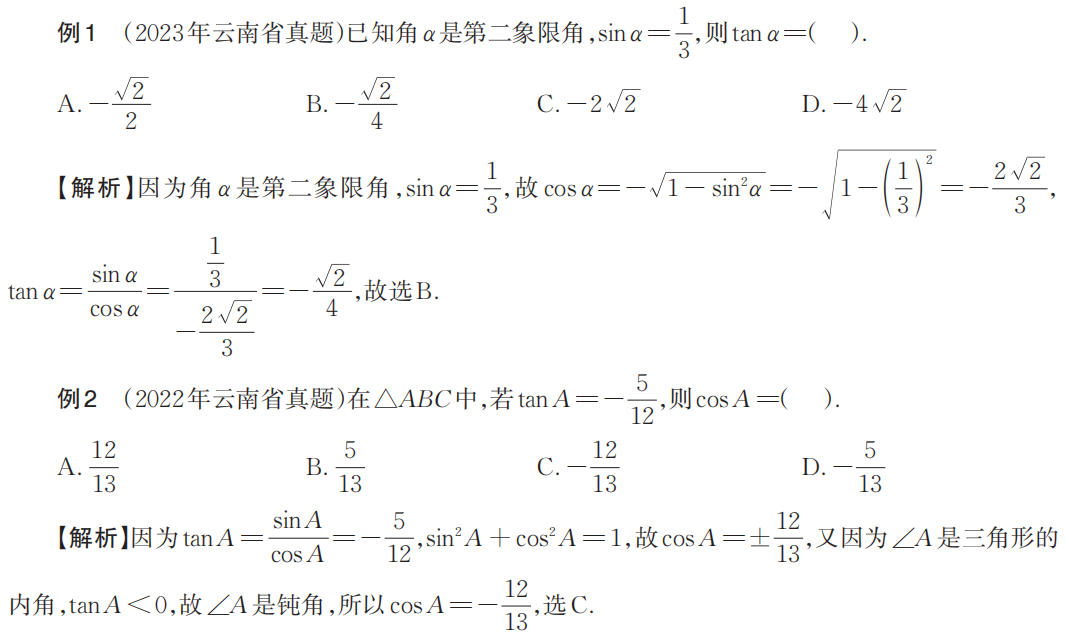 C
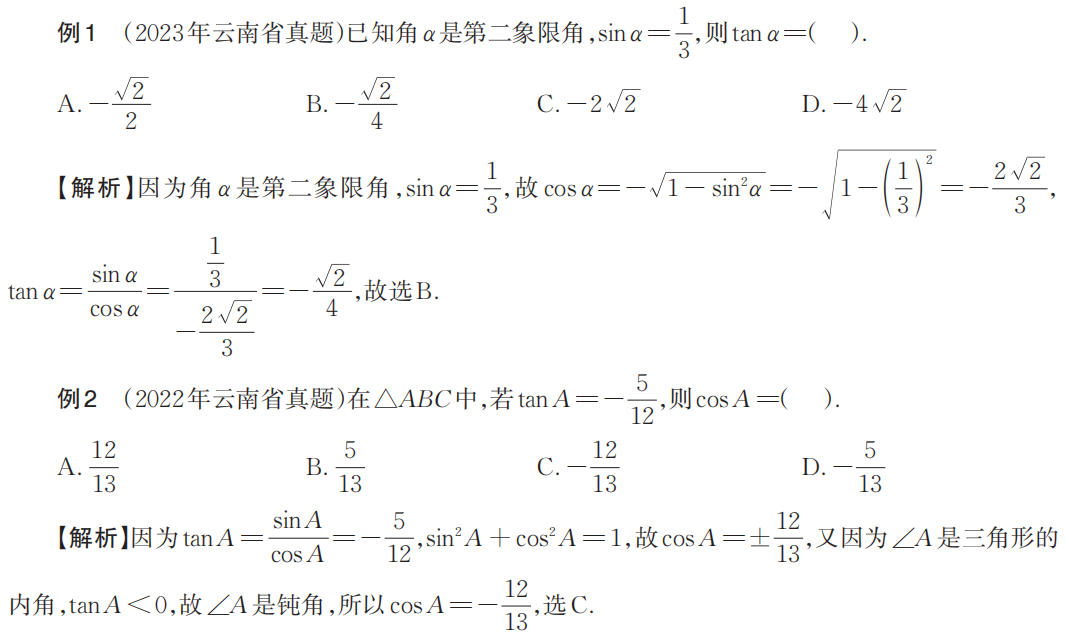 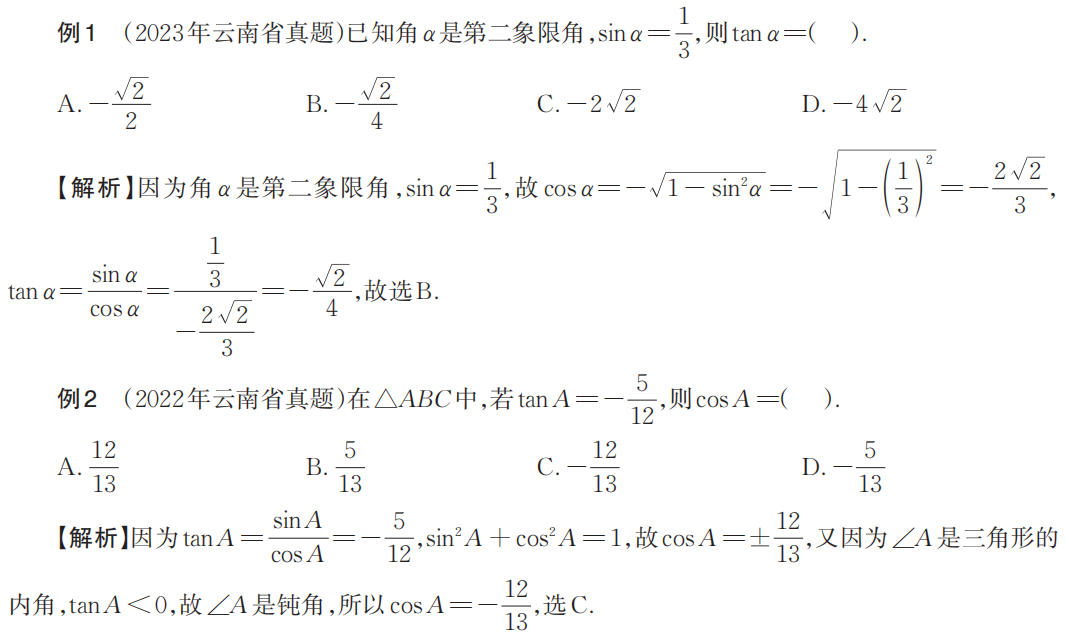 一、选择题
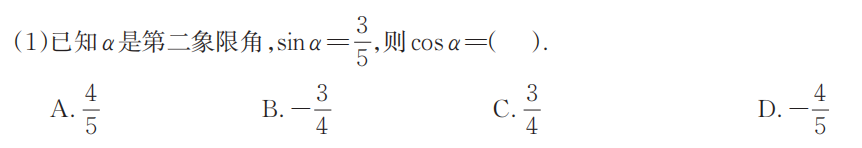 D
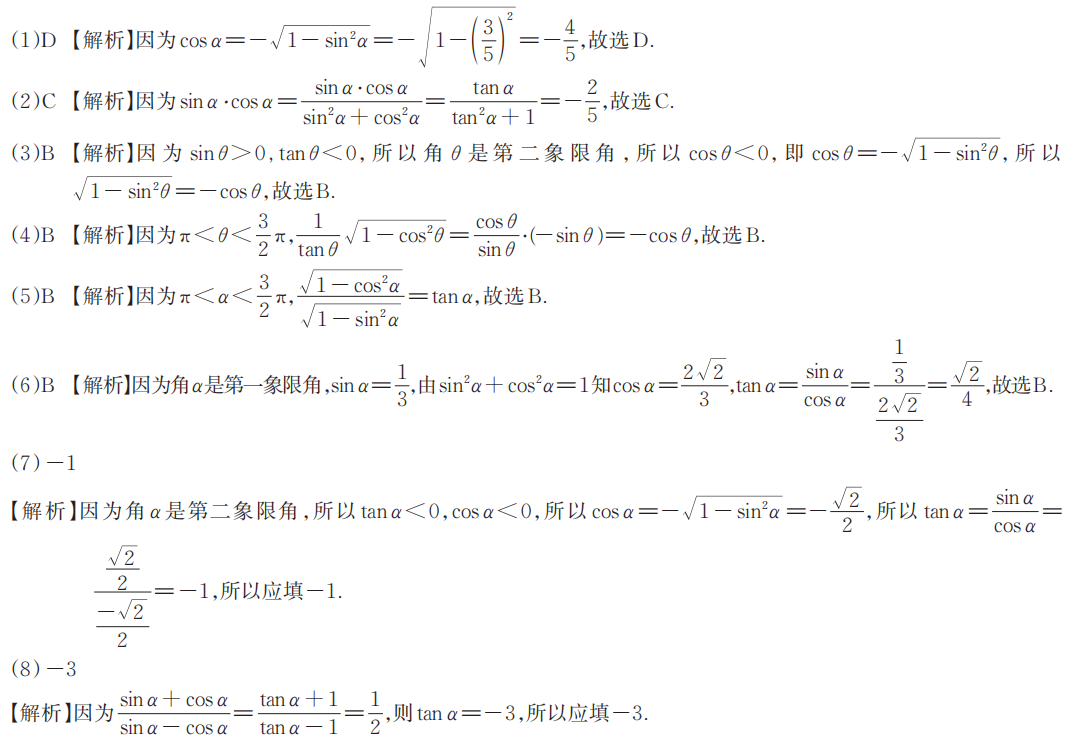 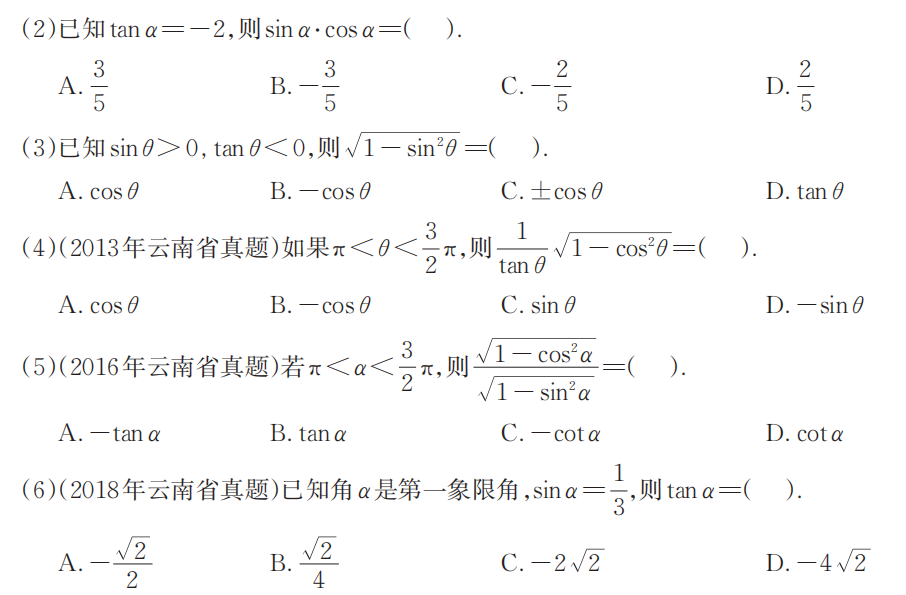 C
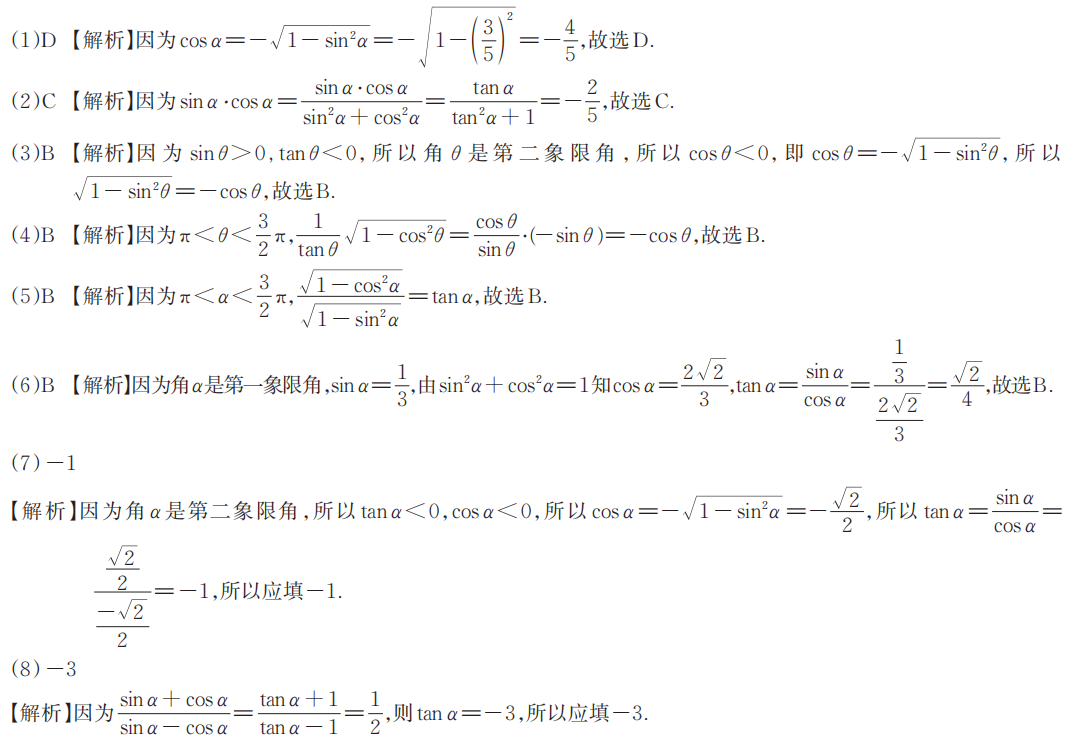 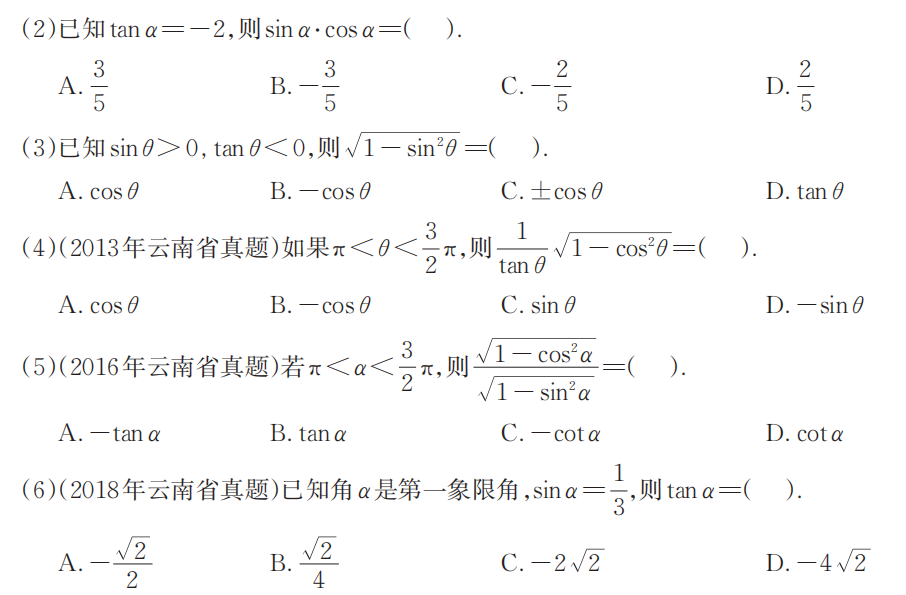 B
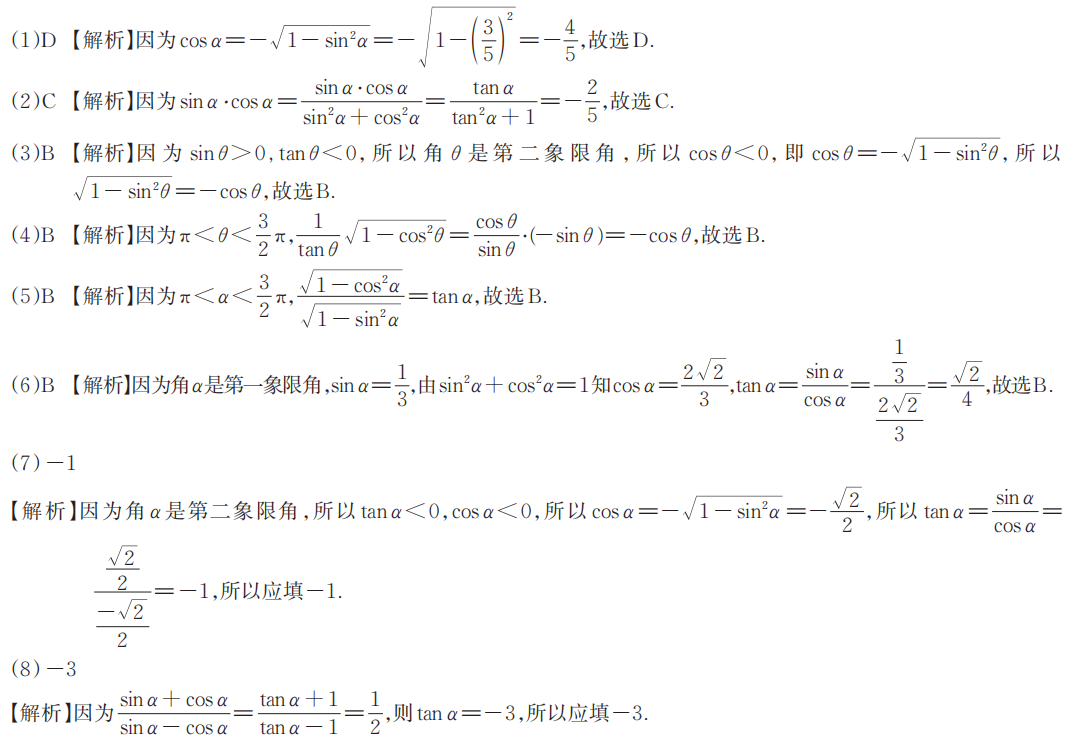 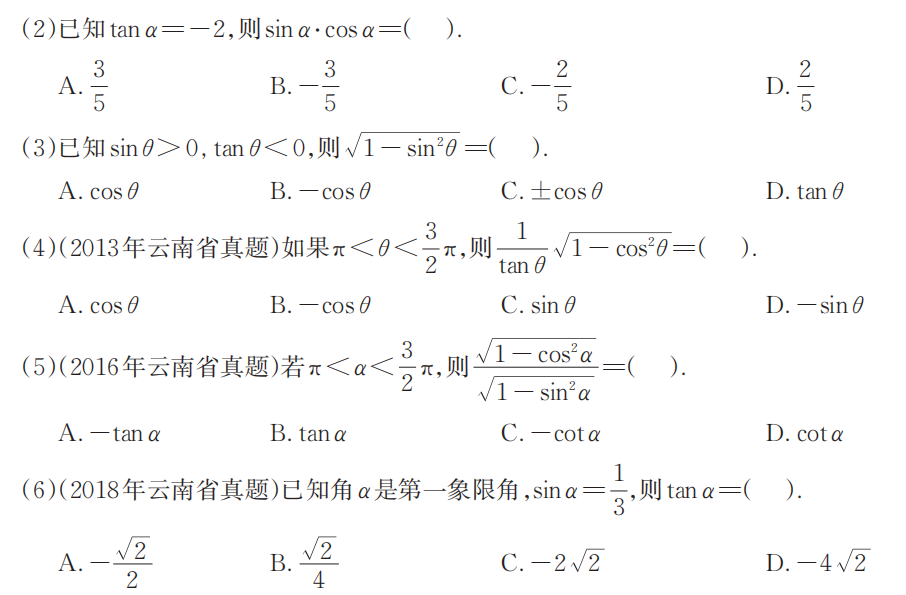 B
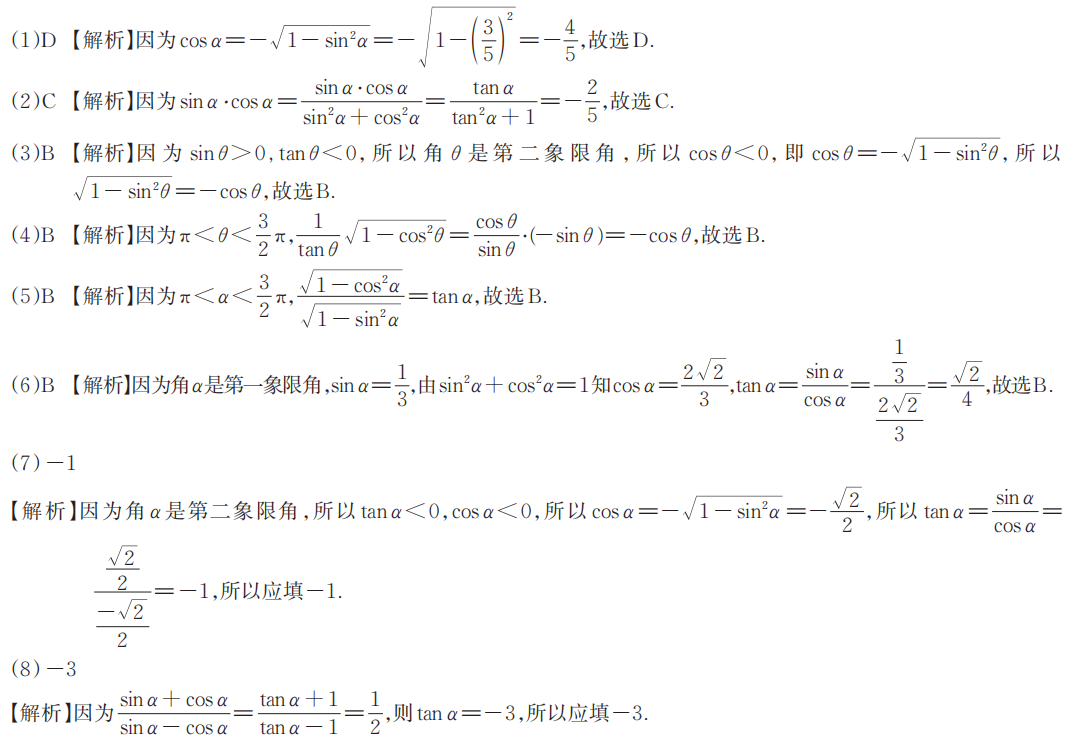 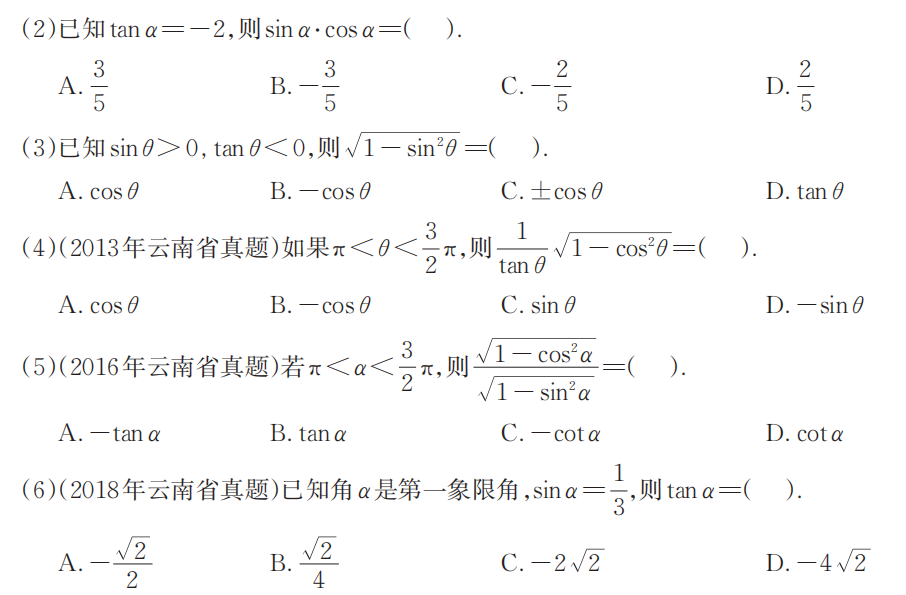 B
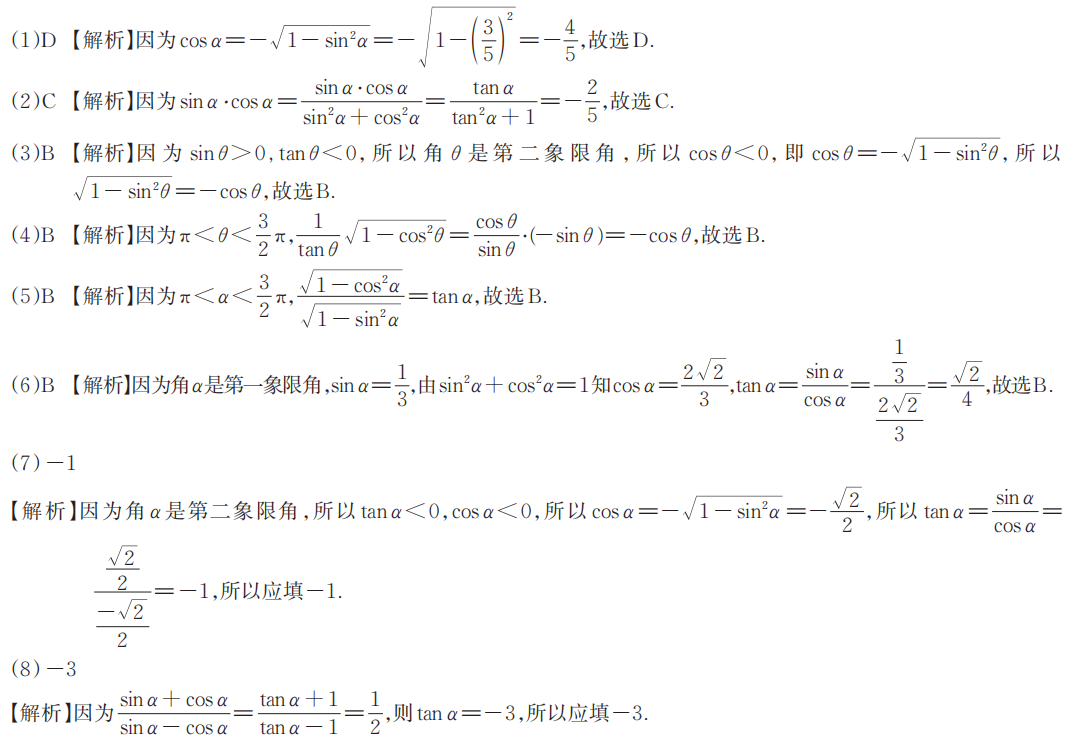 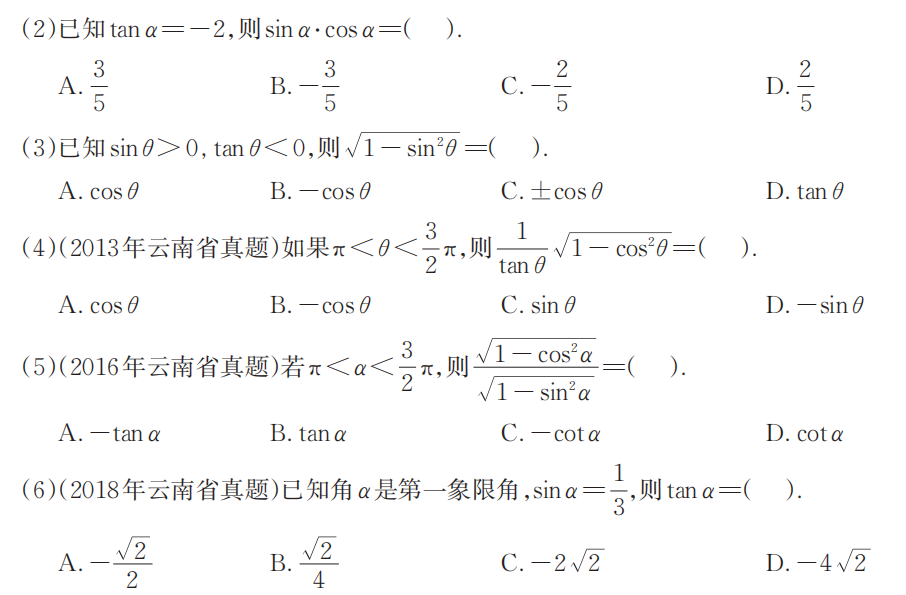 B
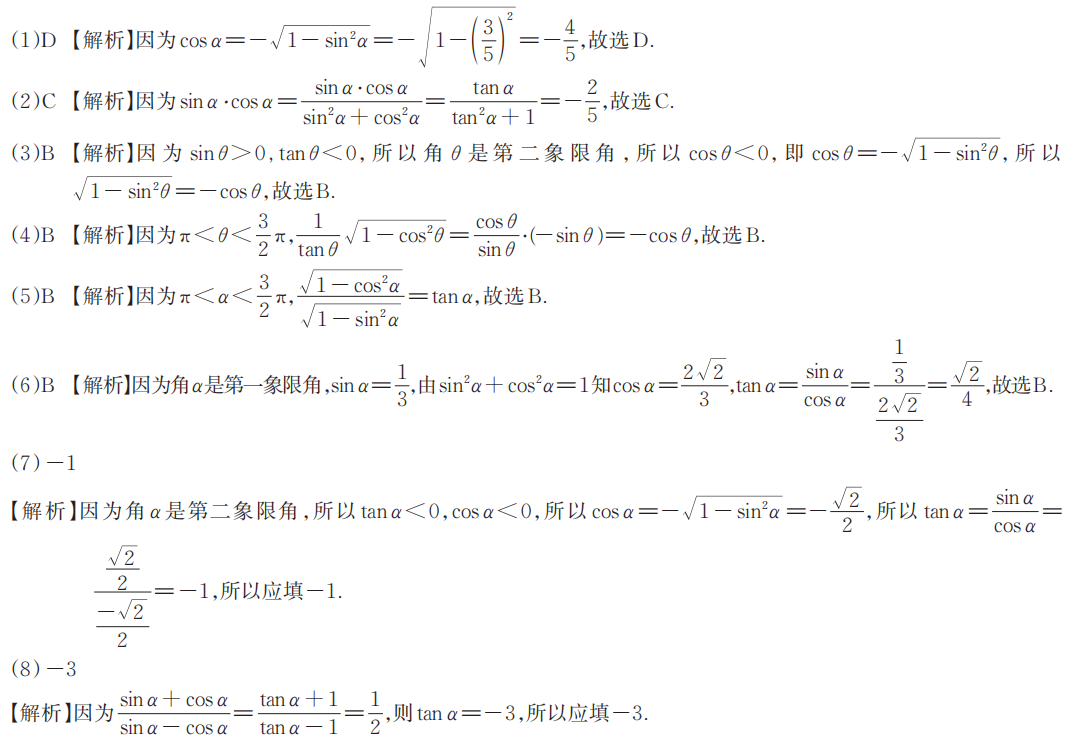 二、填空题
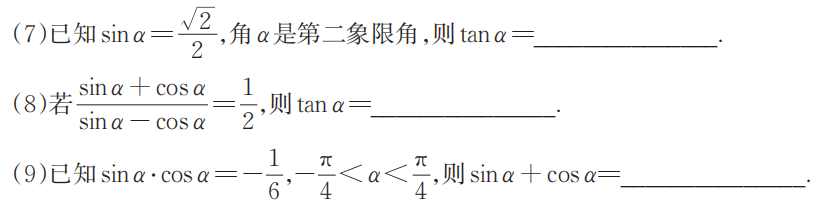 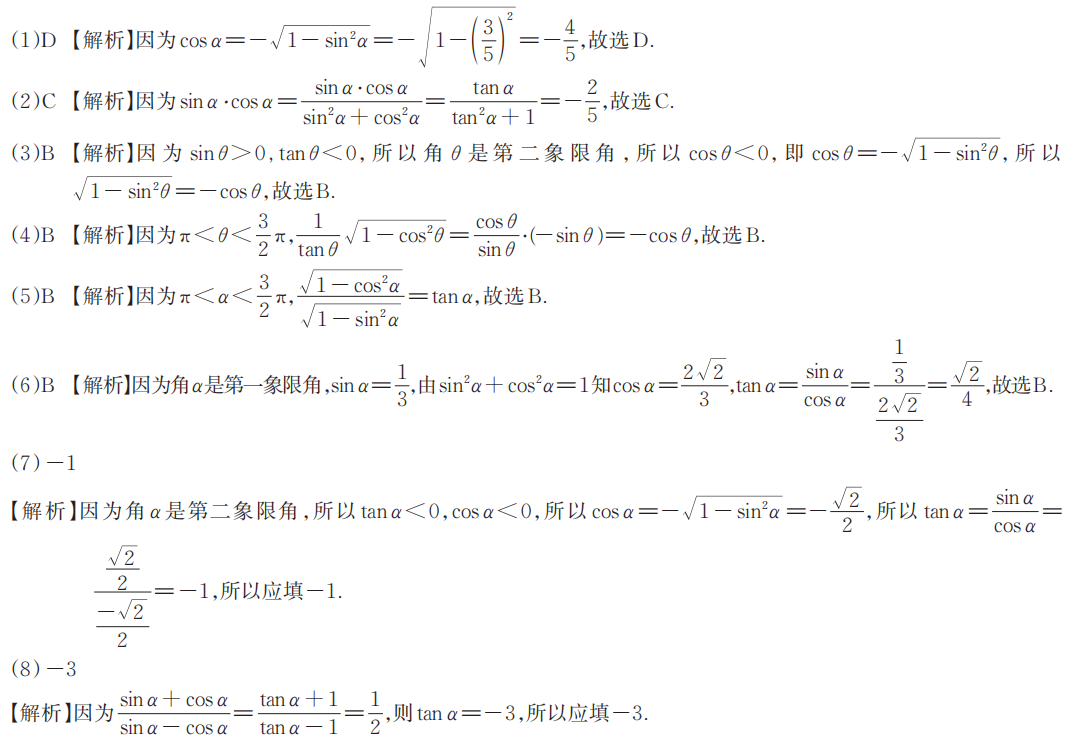 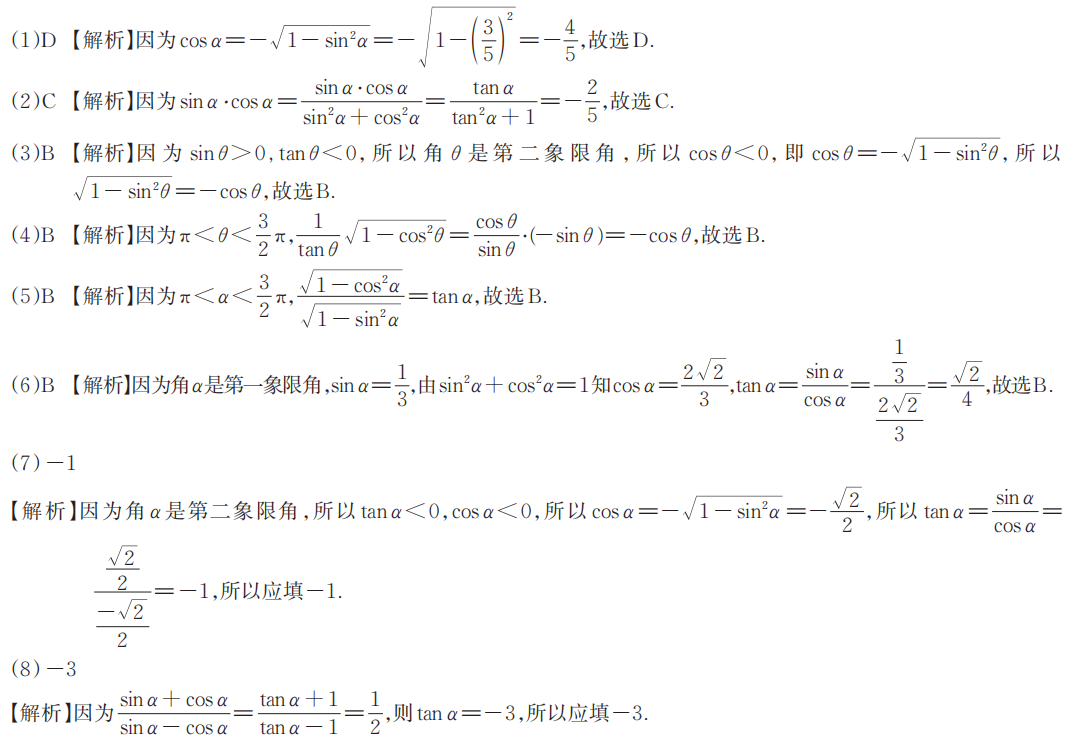 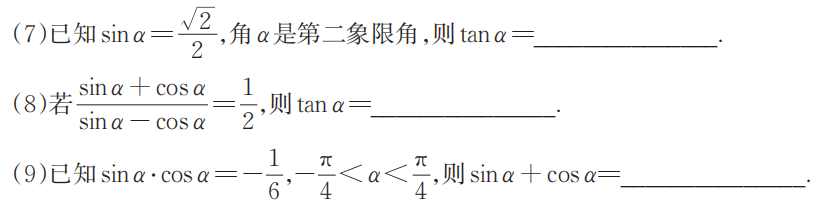 -3
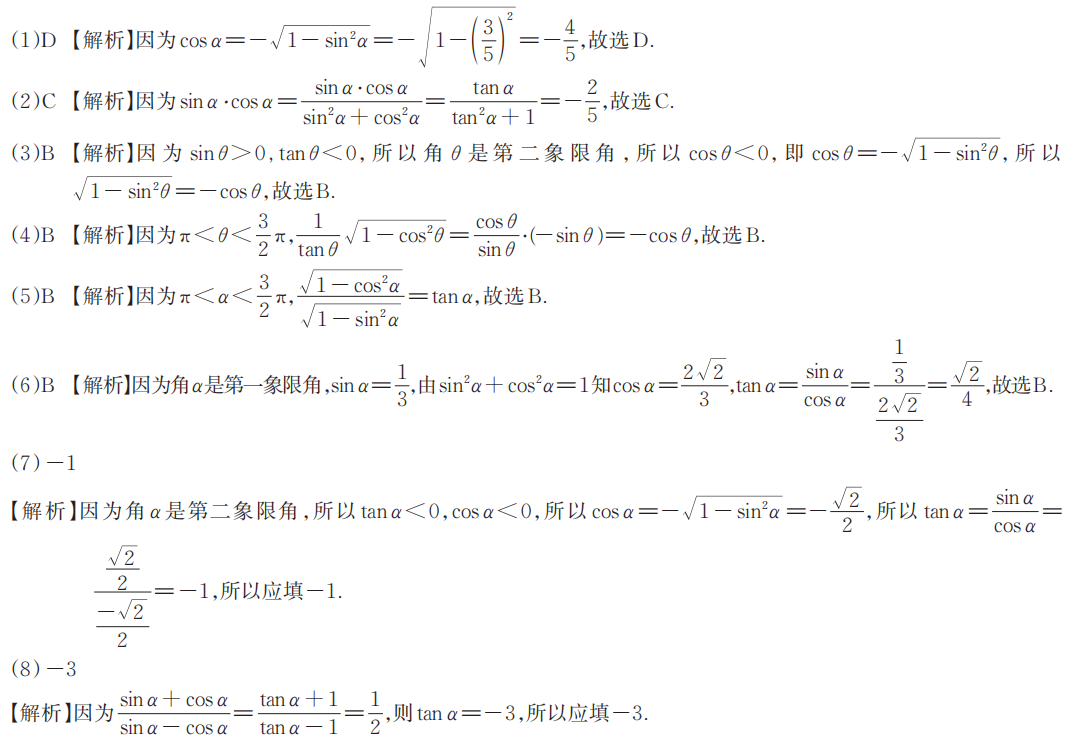 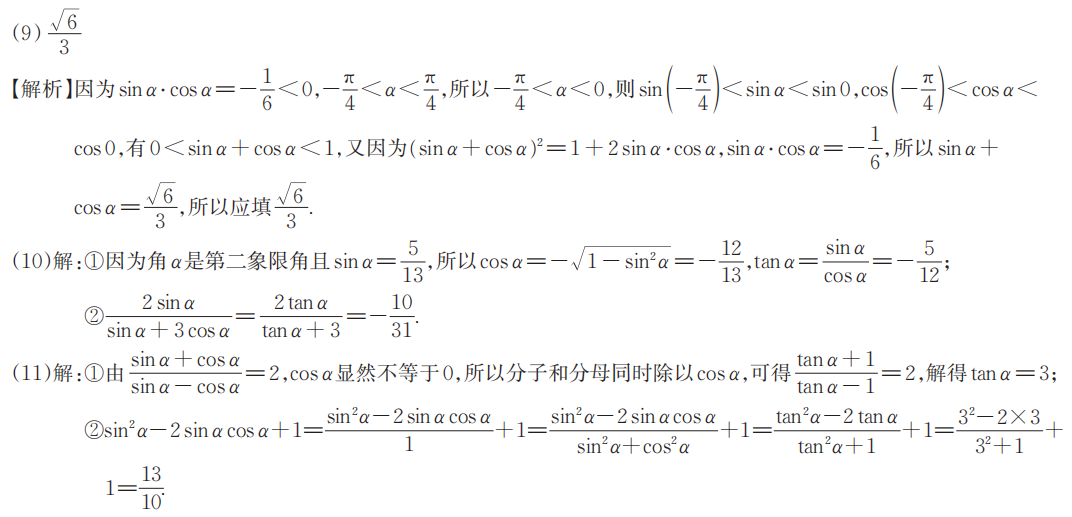 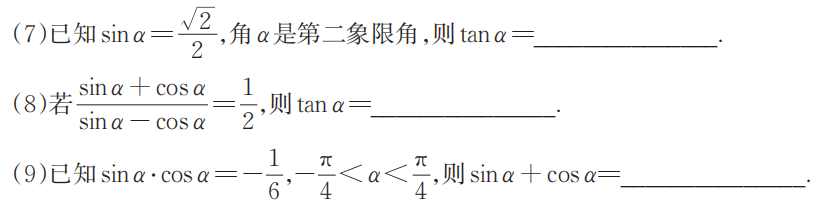 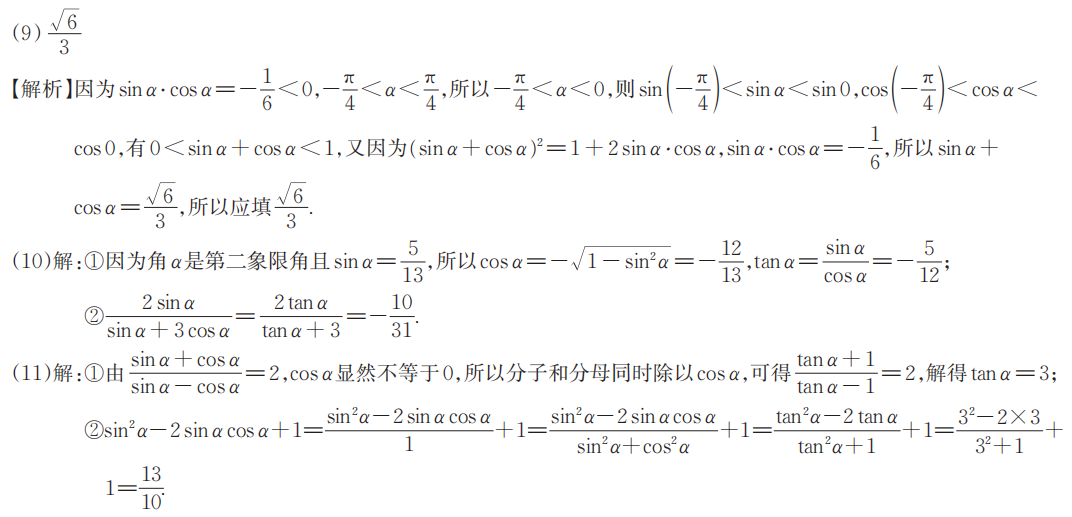 三、解答题
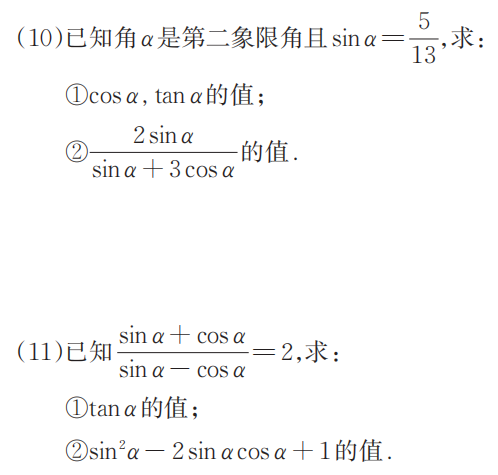 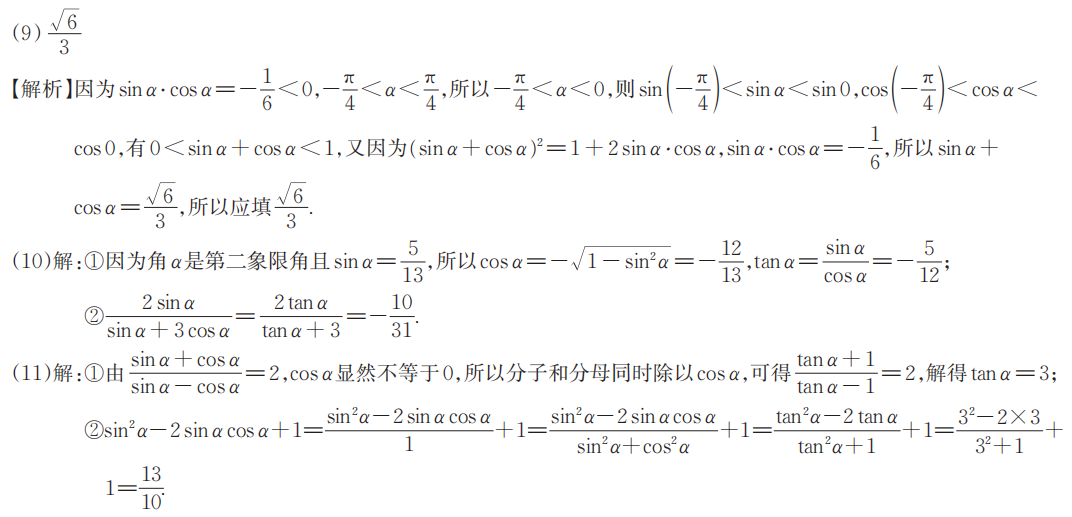 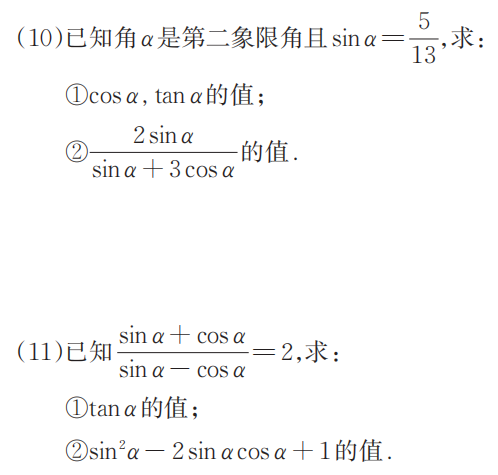 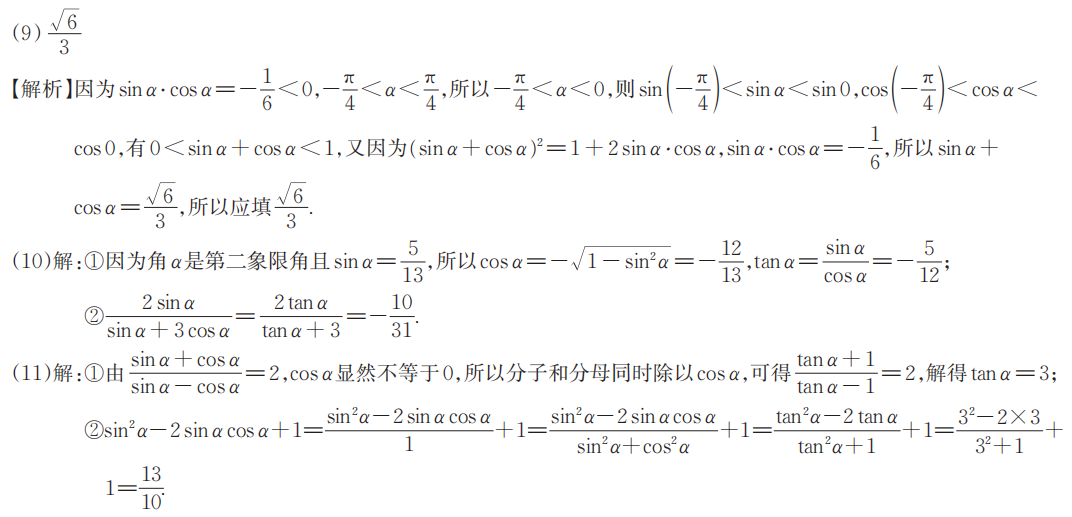 感谢收看
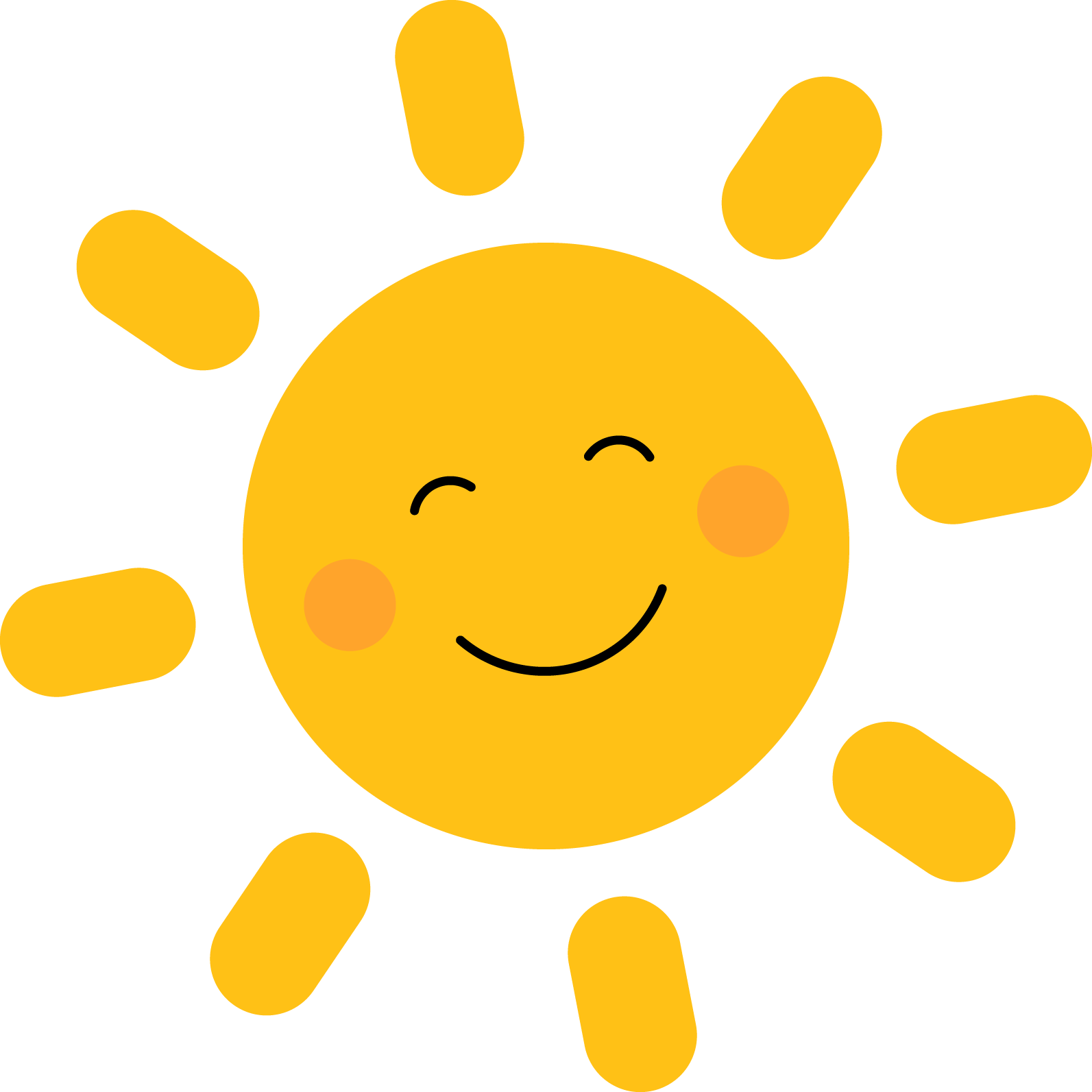